EGOUT, Sewer Design Software
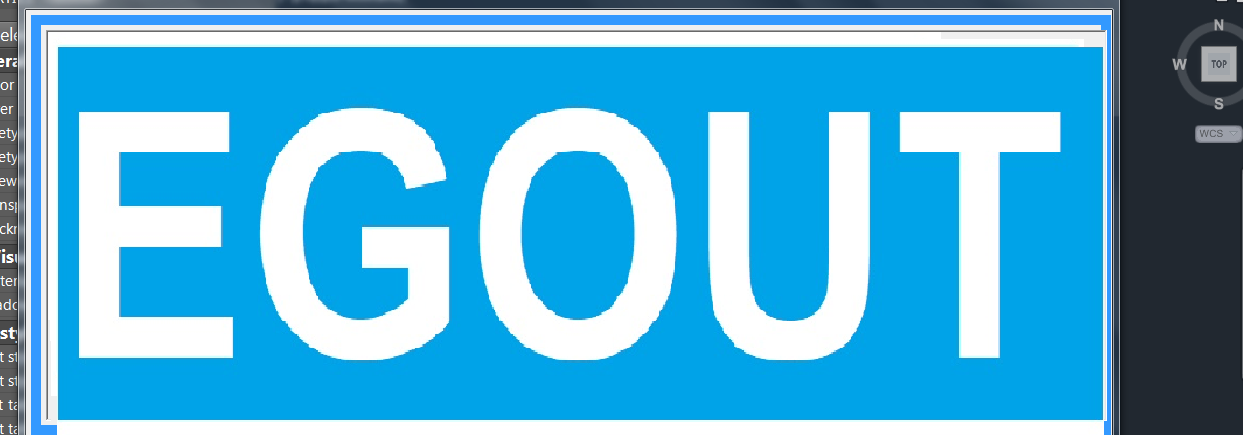 Egocad.com
Click on  Start for connect to Autocad
Draw Line as sewer in Autocad
Insert Endblock on endpoint(s)
Click on edit
Click on Match
Click to bylen for set lateral
Click on mhname for manhole name
Click on elvset for grund elevation set
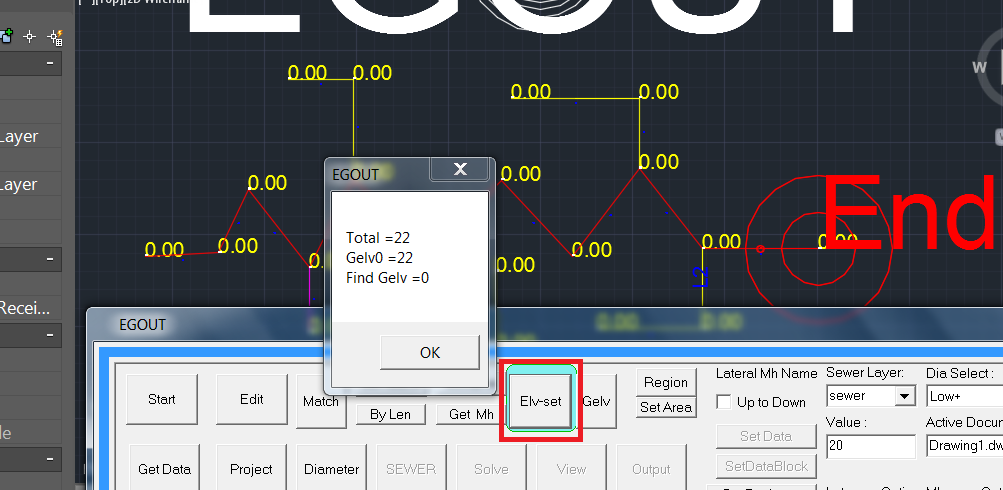 Click on gelv for set elv to sewer lines
Set lyer area-desity to current
Draw area zone line
Click to region for sewer area definition
Click to getdata
Click on project criteria and set mincover
Click on solve
Click on view
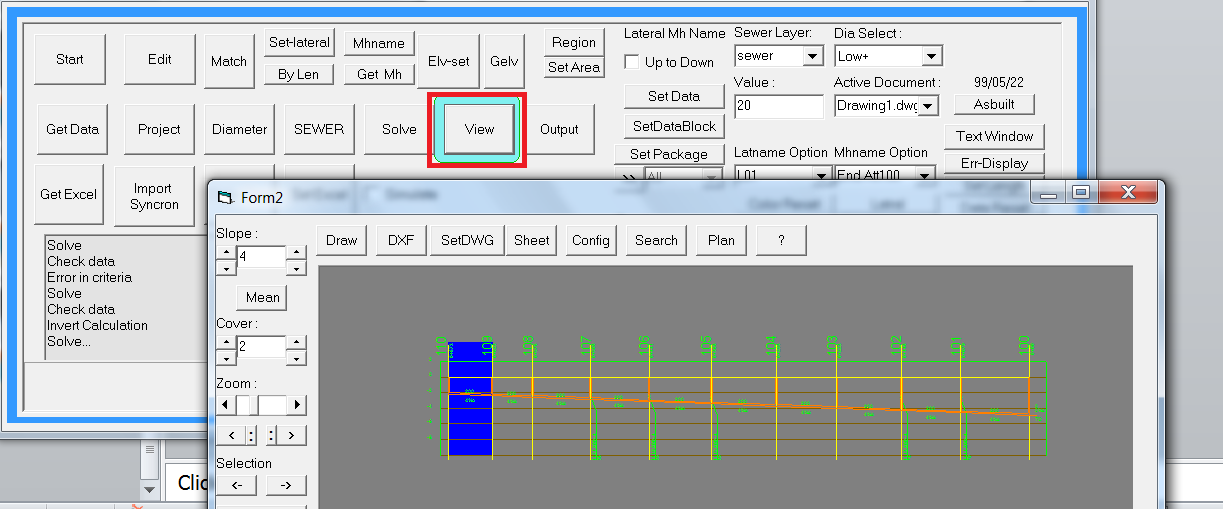 On profile design
SDF-slope defined by user
DDF, Diameter defined by user
Lift station
Mean slope for selection
Top menu
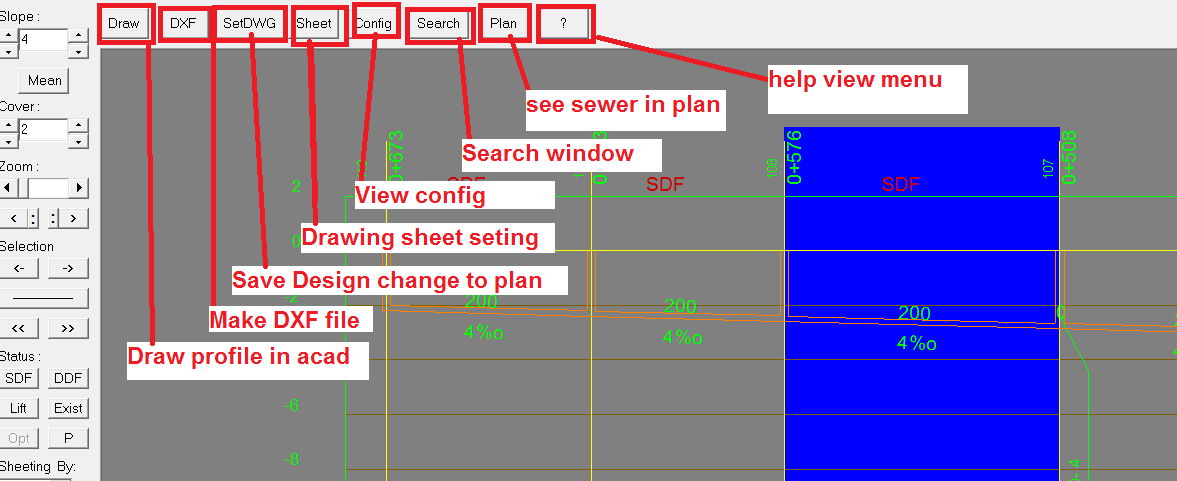 Draw plan and profile in autocad
Plan and profile